Секция 1. Читательская грамотность как системообразующая основа функциональной грамотности

Текст как средство
 развития личностного потенциала
КАЙМАКОВА Светлана Юрьевна,
зам.директора по УВР, учитель обществознания,
ПАНКОВ Иван Алексеевич,
учитель истории и обществознания 
МОУ «Средняя школа №3 имени Олега Васильевича Изотова» 
г. Ярославль
МОУ   «Средняя школа  № 3 имени Олега Васильевича Изотова»  г. Ярославль
ЖИЗНЕННЫЕ   РЕСУРСЫ
Личностный рост
Индивидуальное развитие
Культура
Свобода выбора
Радость
Легкость
Наполненность
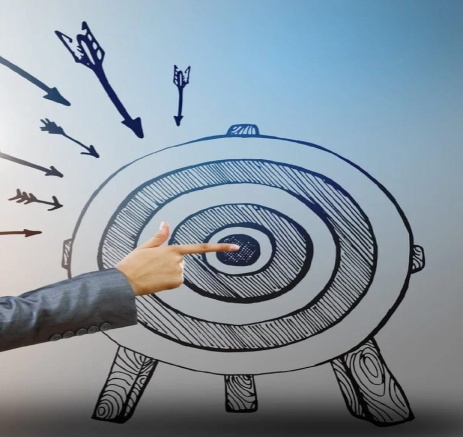 Инициатива
Творчество
Активность
Самостоятельность
Коммуникация
Взаимодействие
Практика
Успех
МОУ «Средняя школа №3 имени Олега Васильевича Изотова»  г. Ярославль
Чем не является личностный потенциал?
Это не способности   
        Это не знания 
        Это не умения   
         
                                              Это ресурсы !
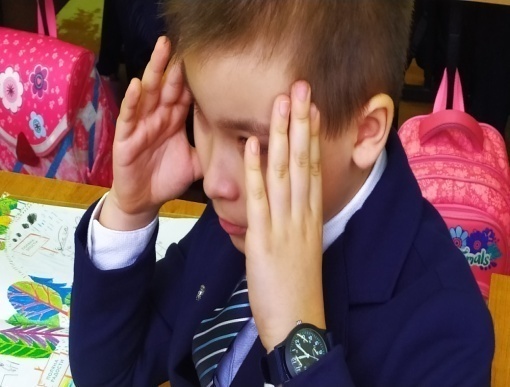 МОУ   «Средняя школа  №3  имени Олега Васильевича Изотова»    
г. Ярославль
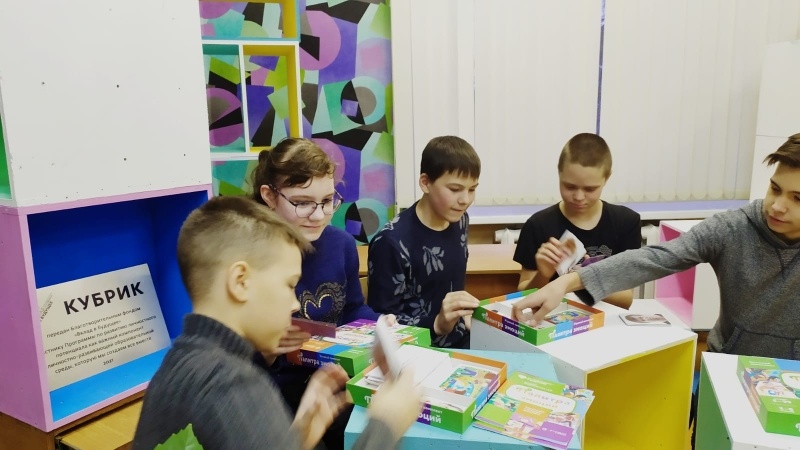 Перезагрузка  смыслов
Смотреть в гаджеты или читать  источники?!

  Тихо смеяться, прикрывая рот ладонью, 
      или обучаться новому ?! 

  Пережёвывать с ребёнком ФГОС или
      развивать навыки 21 века?!
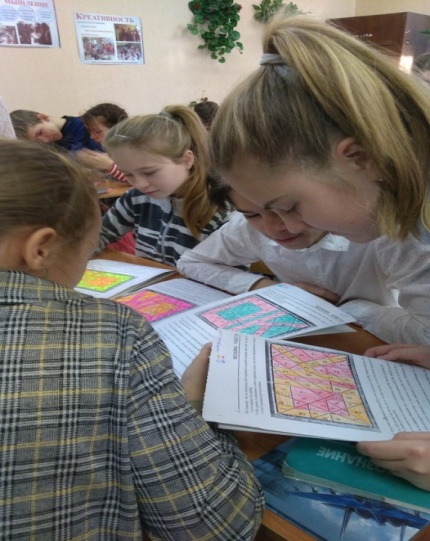 МОУ «Средняя школа №3 имени Олега Васильевича Изотова» Ярославль
Счастливый урок
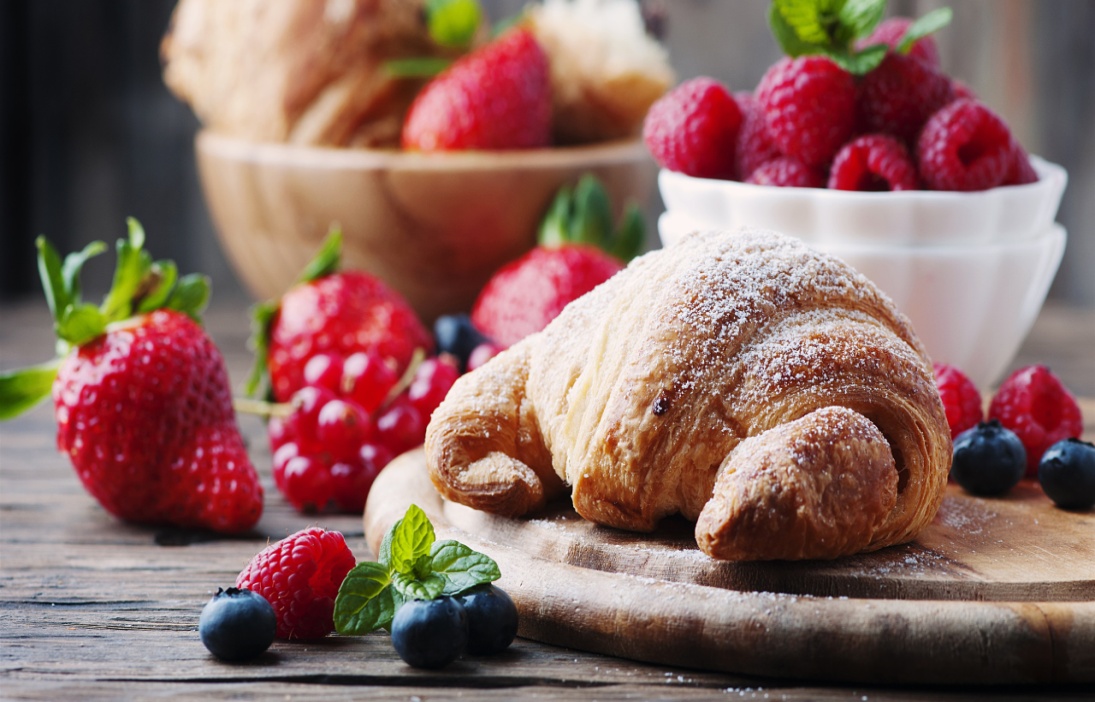 Организационный - «Побуждение»  
Мотивационный - «Энергия»
Информационный - «Вкуснятина»  
Практический - «Подарочек» 
Оценочный - «Вклад в будущее» 
Рефлексивный - «Хочу ещё!»
МОУ   «Средняя школа №3  имени Олега Васильевича Изотова»   г. Ярославль
Текст – это фиксация человеческой мысли!
Каждый контент развивает ЛП.
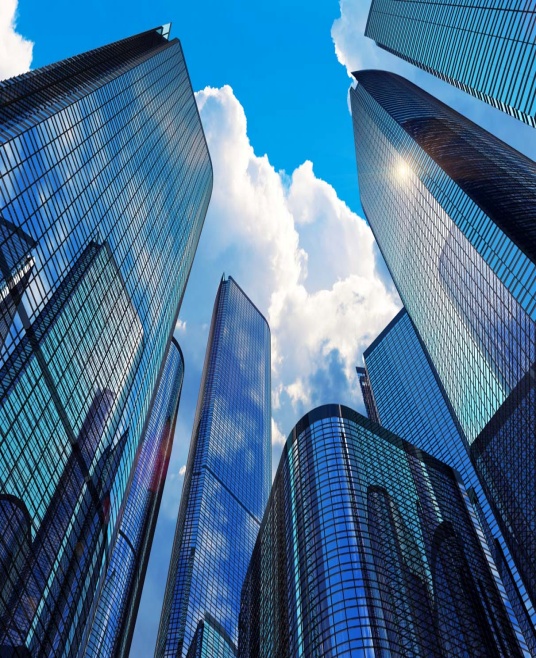 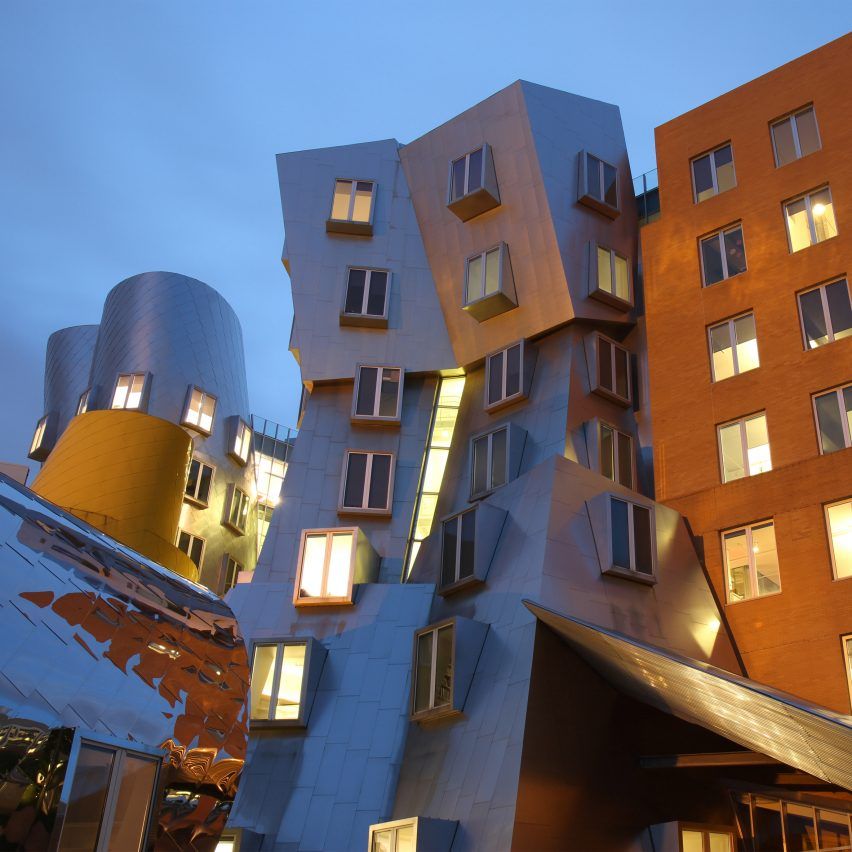 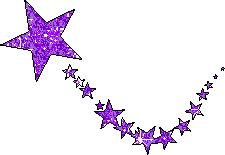 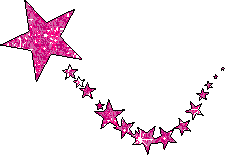 Спасибо за внимание!
Контактная информация:

Адрес: Ярославль, ул. Жукова, 7а
Телефон: 8-910-971-95-21 
E-mail:  yarcshool3@yandex.ru